Cycle d’abstraction
Le Modèle Conceptuel des Données 

décrit de façon formelle les données utilisées par le Système d’Information. 
Il se base sur une représentation graphique des trois notions : entité, association, et propriété. 

Le modèle représente l’aspect statique du système (les données). Il est important de noter que l’appellation "statique" fait référence aux données; le modèle lui-même évolue avec l’évolution de l’organisation et de ses données
Merise découpe le Système d’Information en trois niveaux pour guider l’activité de conception et de réalisation. Ces trois niveaux sont :
1
1.1 Entités
Chaque entité est unique et est décrite par un ensemble de propriétés encore appelées attributs ou caractéristiques. 
Une des propriétés de l'entité est l'identifiant. 
Cette propriété doit posséder des occurrences uniques et doit être source des dépendances fonctionnelles avec toutes les autres propriétés de l'entité.
2
1.1 Entités
Le formalisme d'une entité est le suivant :
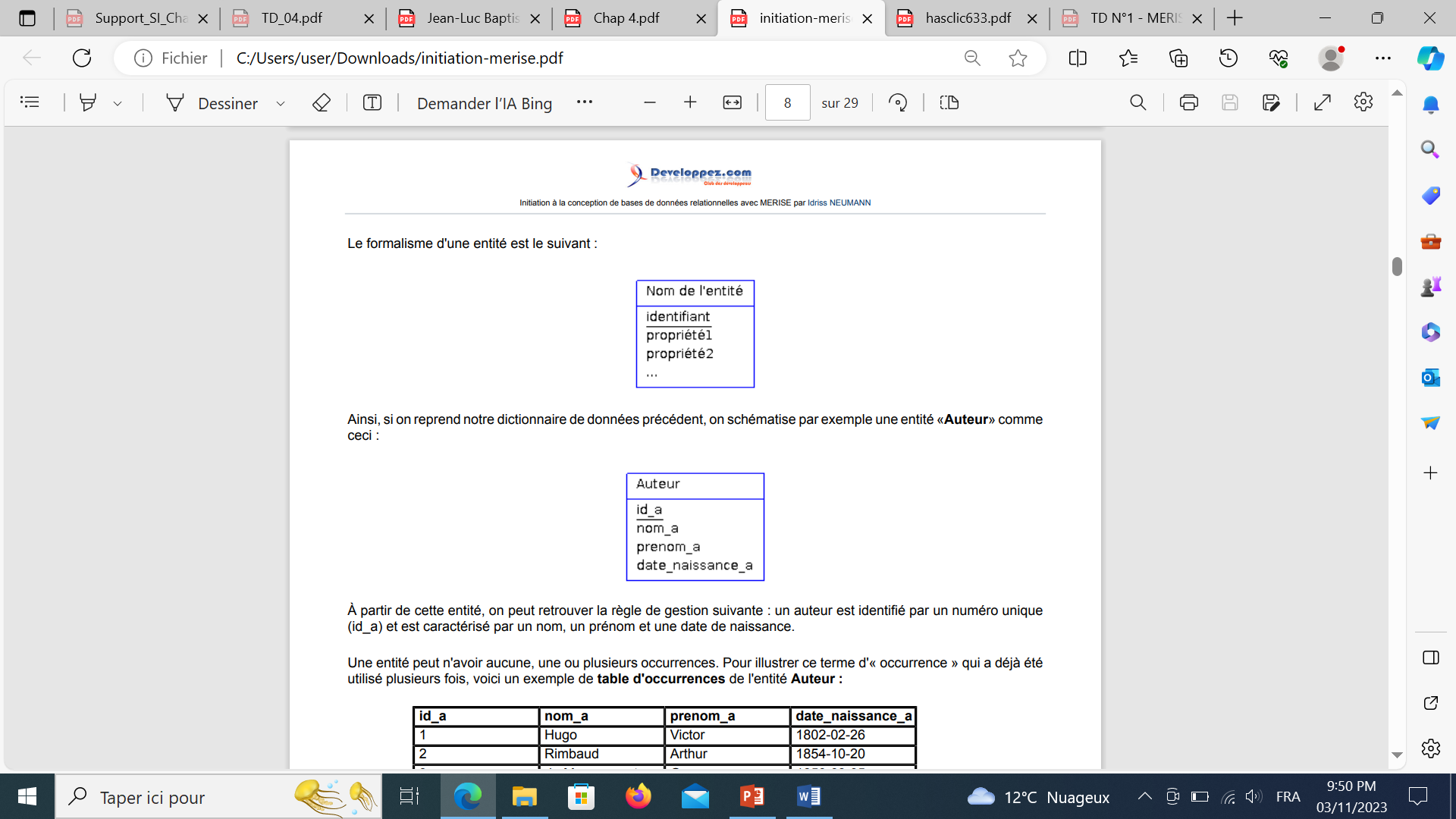 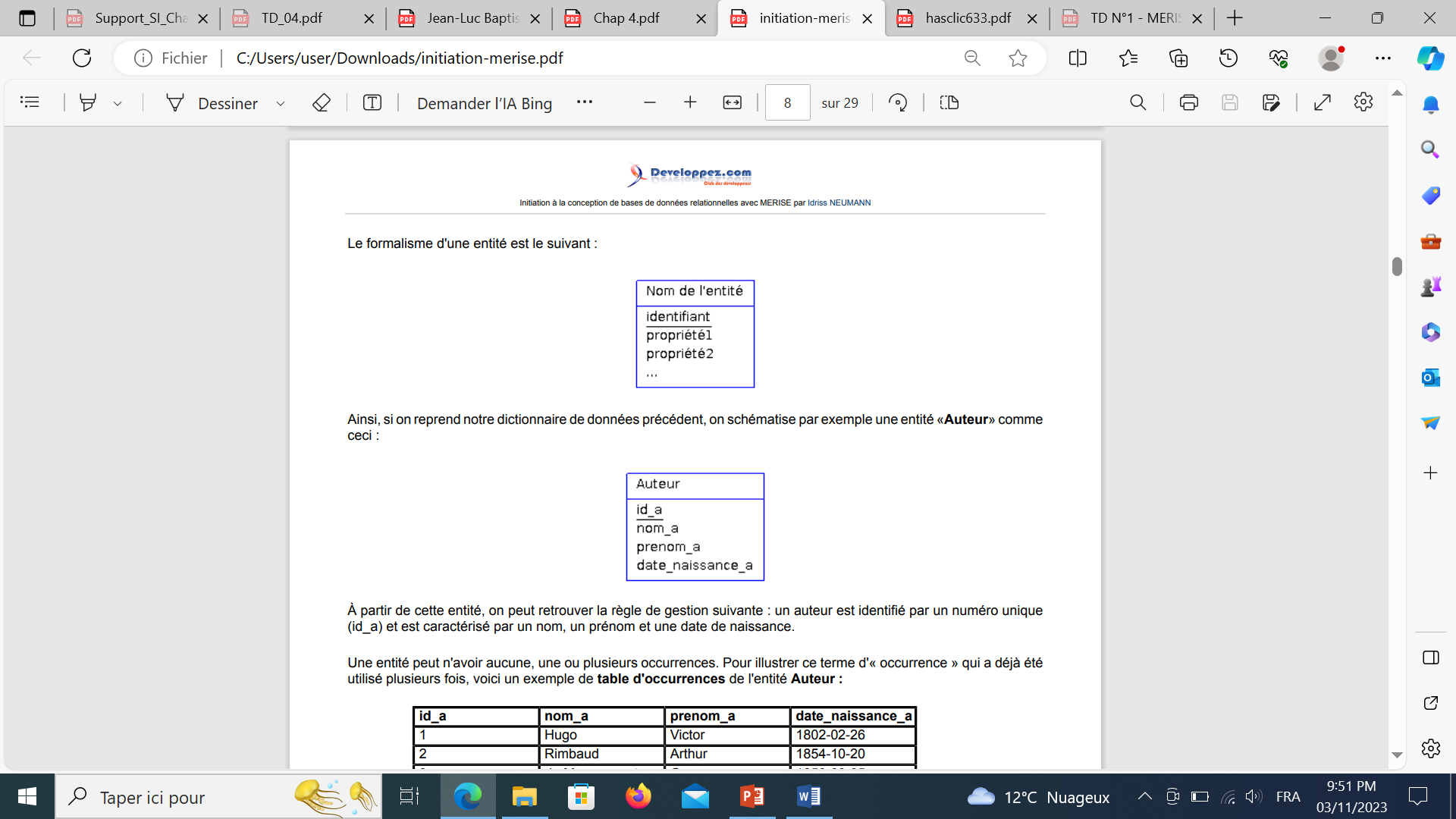 3
1.2 Propriétés ou Attributs
sont les caractéristiques décrivant les entités et doivent être représentés comme une liste de mots, la plus simple possible, dans le cadre de l'entité correspondante. 
On devra préciser le type des données attendues pour chaque attribut ou propriété.
 Les propriétés de l’entité s’indiquent dans le rectangle du bas, sous le nom de l’entité :
4
1.3 Occurrence
L'occurrence d'une propriété ou d’un attribut est l'une des valeurs que peut prendre cette propriété.
voici un exemple de table d'occurrences de l'entité Auteur :
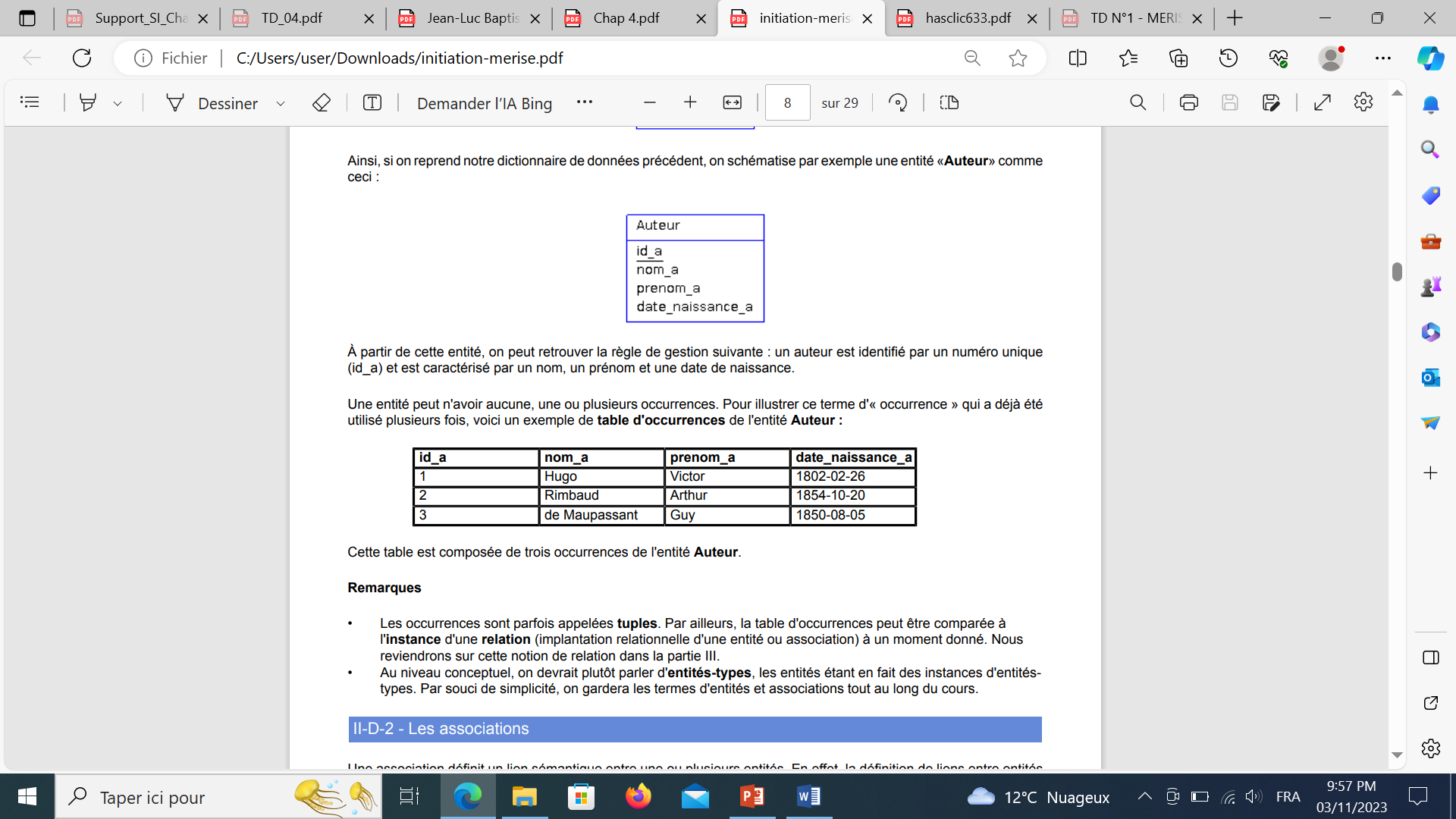 Cette table est composée de trois occurrences de l'entité Auteur.
5
[Speaker Notes: À partir de cette entité, on peut retrouver la règle de gestion suivante : un auteur est identifié par un numéro unique (id_a) et est caractérisé par un nom, un prénom et une date de naissance.]
1.4 Identifiant
Objectif : chaque occurrence doit pouvoir être repérée de manière unique et sans ambiguïté, pour être distinguée de toutes les autres. 
Identifiant : propriété ou groupe de propriétés dont la valeur identifie sans ambiguïté une entité ou une liaison d’une classe (identifiant=clé primaire). 
 Identifiant d’une classe d’entités: est un attribut ou groupe d’attributs qui permet de repérer une occurrence de manière unique. 
 Représentation d’un attribut : l’identifiant est souligné pour le représenter dans une entité.
6
1.5 Les associations
Une association définit un lien sémantique entre une ou plusieurs entités. En effet, la définition de liens entre entités permet de traduire une partie des règles de gestion qui n'ont pas été satisfaites par la simple définition des entités. Le formalisme d'une association est le suivant:
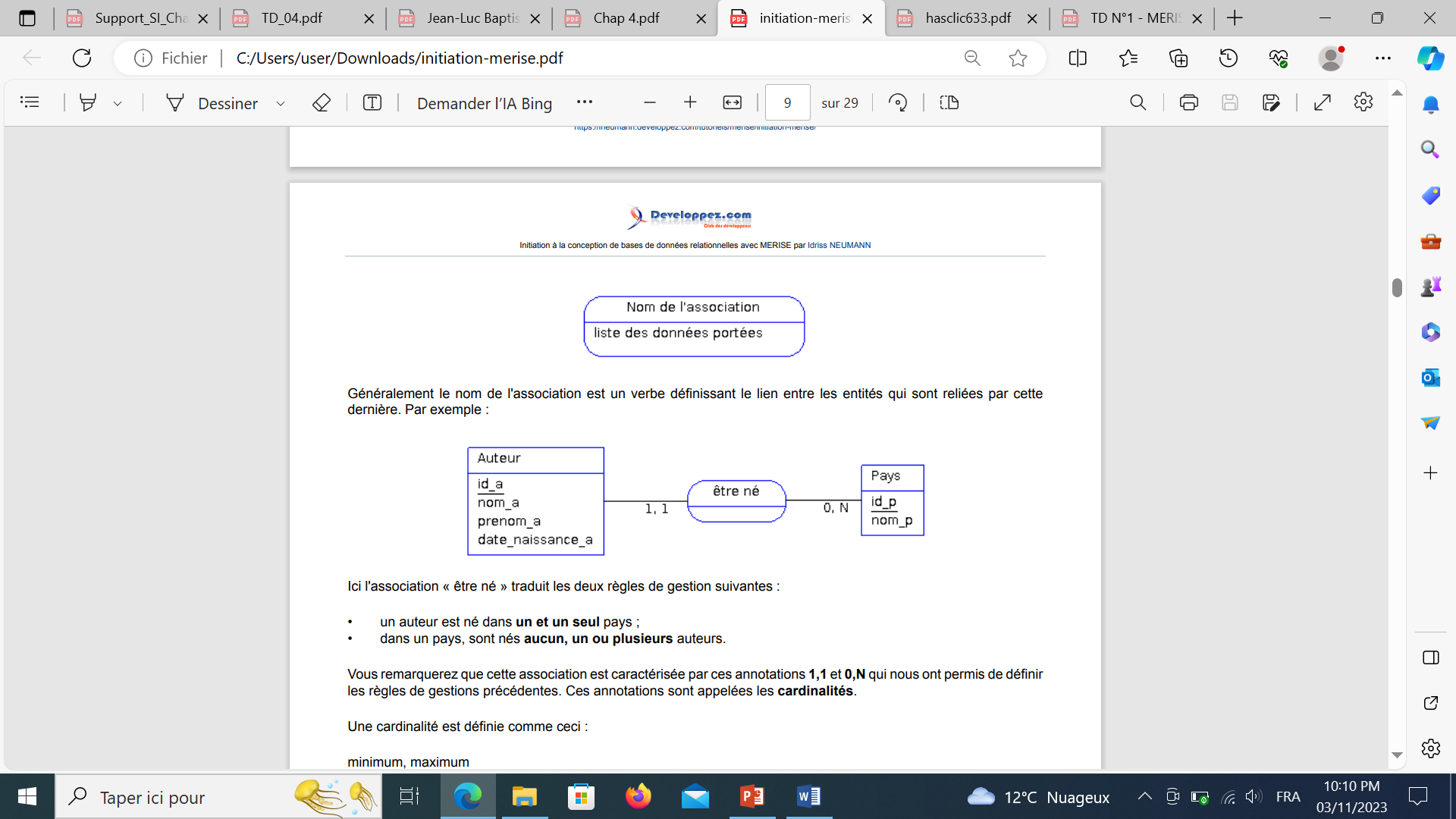 7
1.5 Les associations
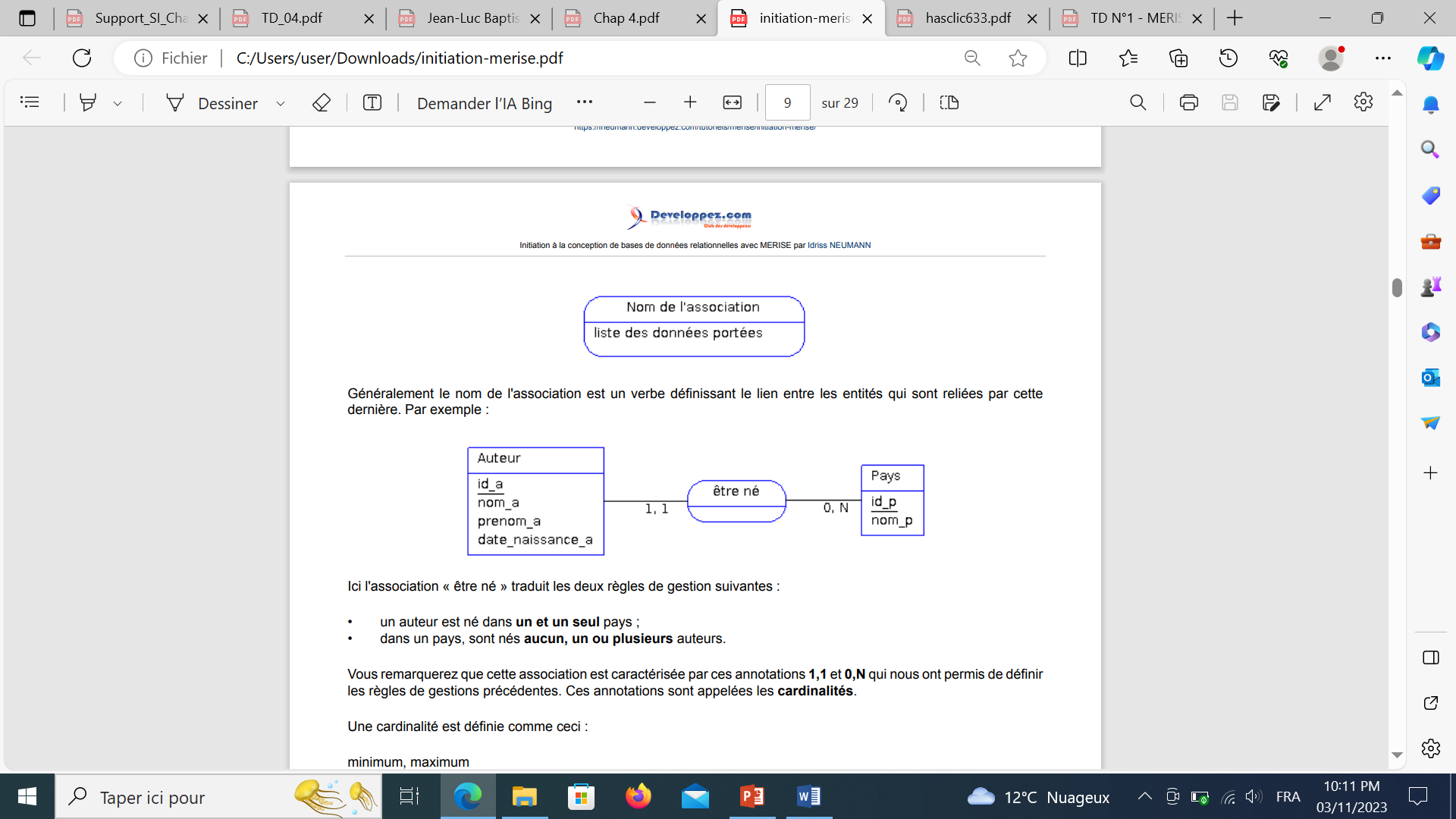 Une association décrit un lien entre deux ou plusieurs entités. Chaque association possède un nom, généralement un verbe à l'infinitif. 
En général une association relie deux entités ; elle peut toutefois relier une entité avec elle même (relation réflexive) ou relier trois voire n entités (relation ternaire / n-aire)
Une association peut avoir des attributs : on parle d’association porteuse de données.
8
1.6 Typologie des associations (cardinalités des rôles)
Une association permet de relier, une ou plusieurs entités. Les cardinalités précisent la participation de l'entité concernée à la relation.
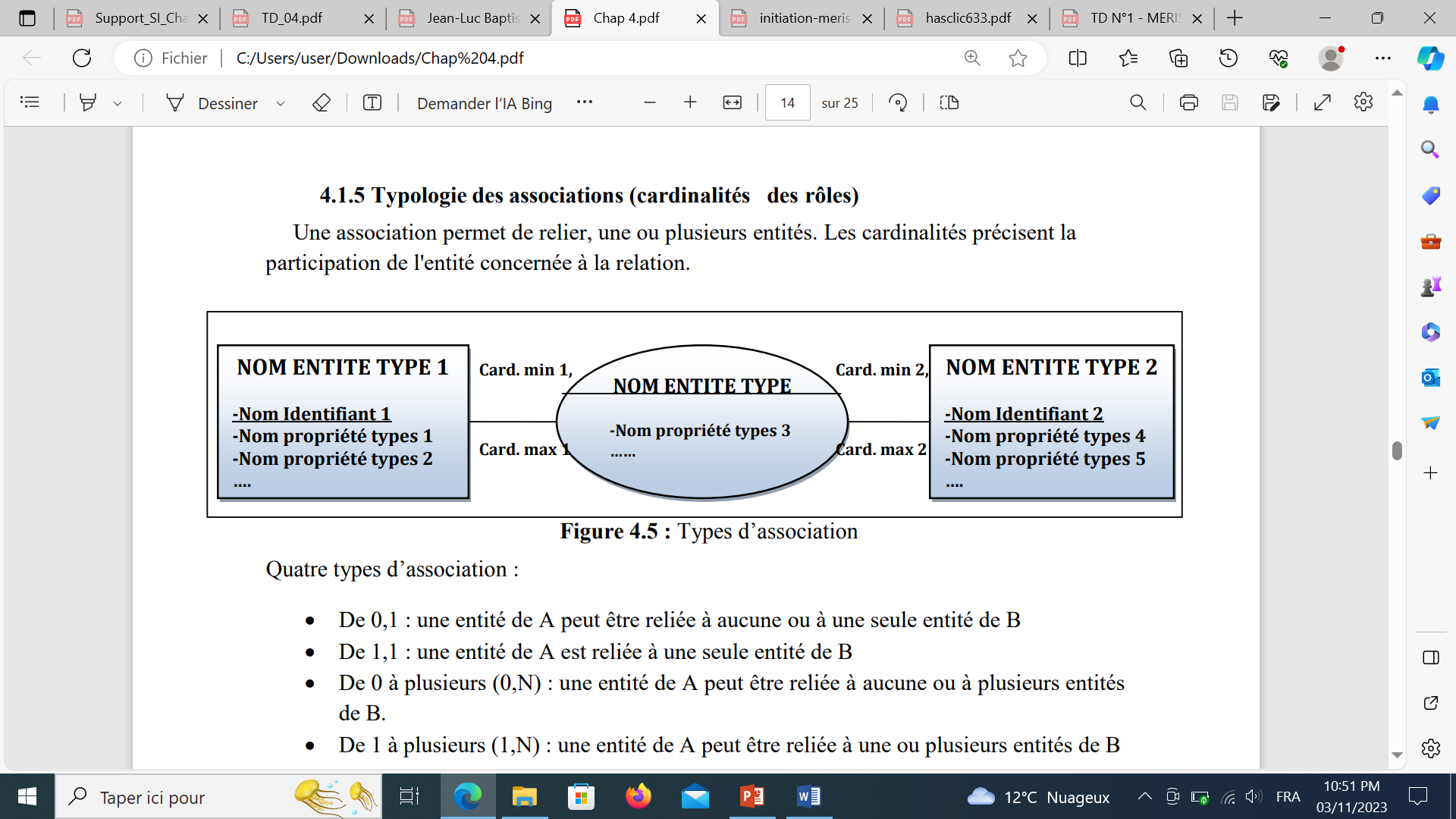 9
1.6 Typologie des associations (cardinalités des rôles)
Quatre types d’association : 
De 0,1 : une entité de A peut être reliée à aucune ou à une seule entité de B 
De 1,1 : une entité de A est reliée à une seule entité de B 
De 0 à plusieurs (0,N) : une entité de A peut être reliée à aucune ou à plusieurs entités de B.
De 1 à plusieurs (1,N) : une entité de A peut être reliée à une ou plusieurs entités de B En général, 
Les cardinalités d’une association sont défini par deux nombres (min, max) représentant le nombre de fois minimum et le nombre de fois maximum qu’une entité participe à une association. Les valeurs possibles sont : (0,1), (1,1); (0,N), (1,N)
10
1.6 Typologie des associations (cardinalités des rôles)
Min : Correspond à la réponse à la question : combien de fois au moins une entité de A est reliée à une entité de B.
Max : correspond à la réponse à la question : combien de fois au plus une entité de A est relié à une entité de B.
Remarque : Il faut poser ces questions dans les deux sens de A vers B puis de B vers A.
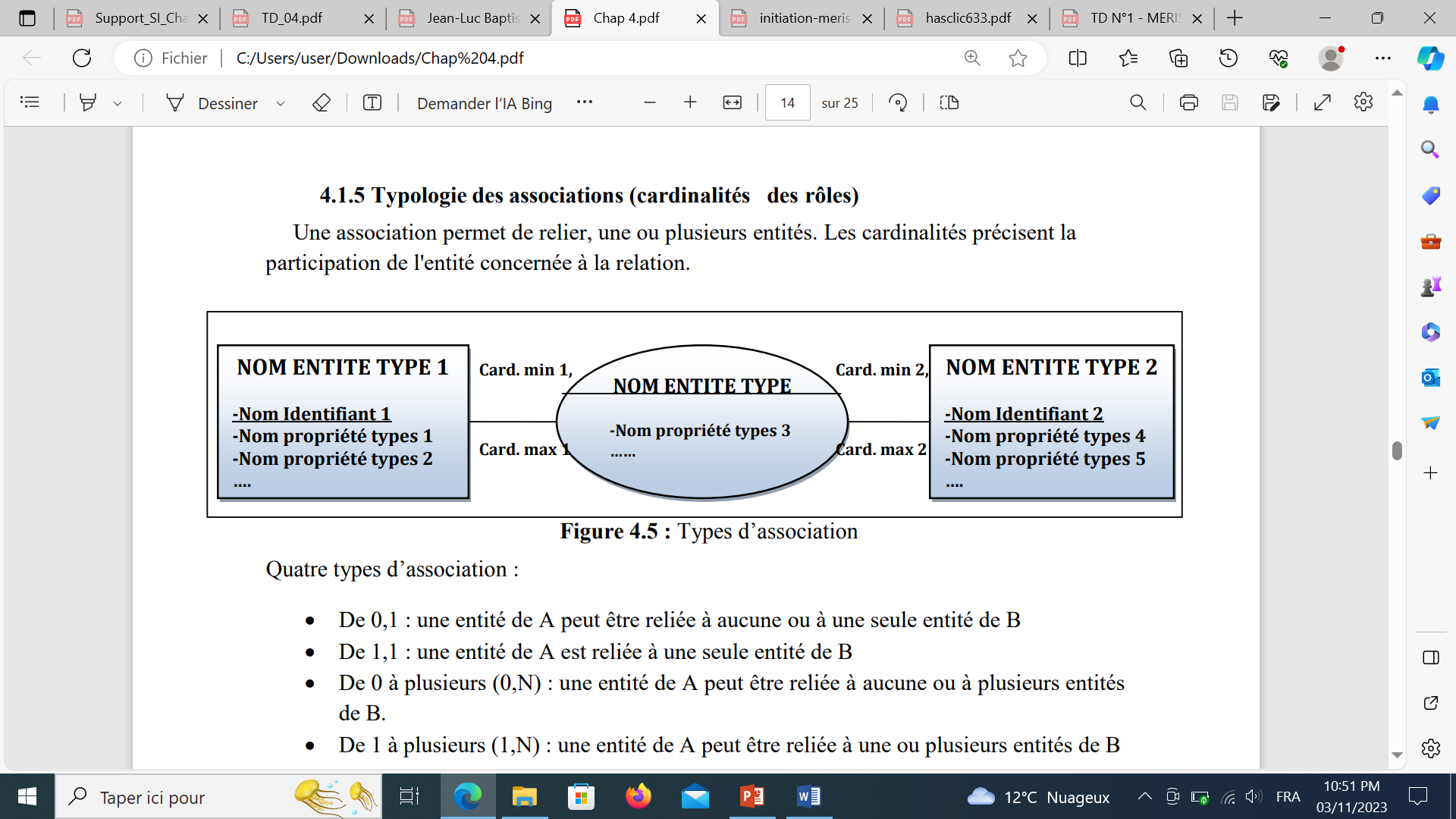 11